MicroCode: Paper Program Tiles
The following slides should be printed out
Then cut out a card for each programming tile

After introducing your students to the micro:bit hardware (input and output features)
Ask your students to make sense of the programming cards and show them an example rule
Then ask them what other sort of rules they can make
Example Rule
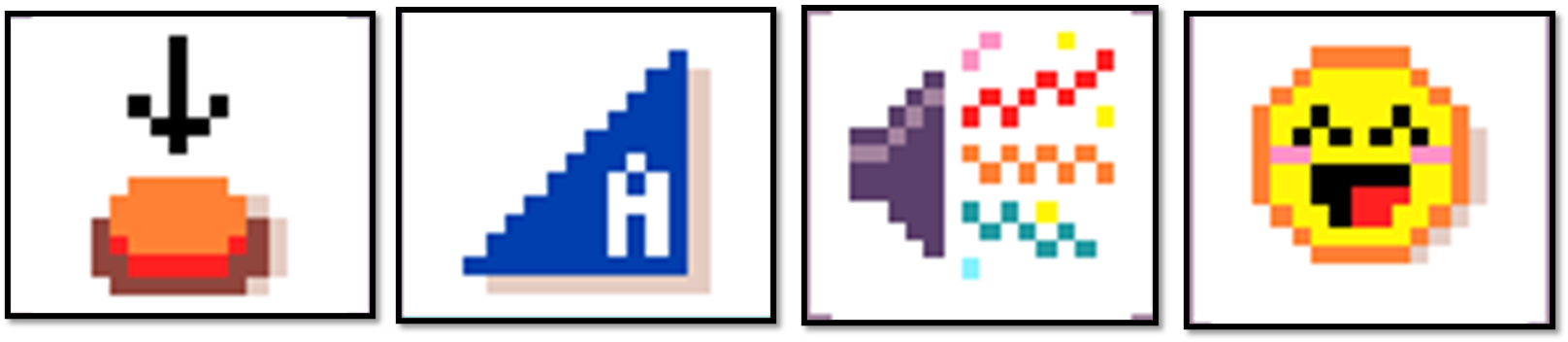 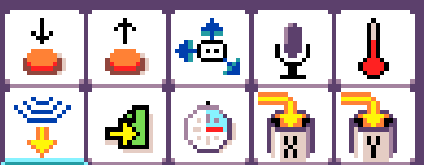 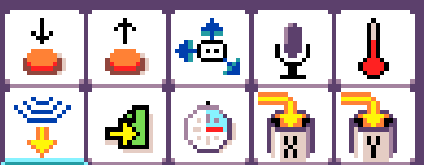 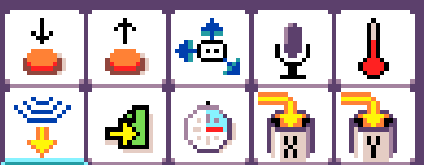 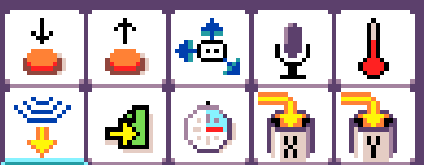 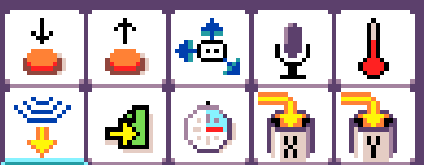 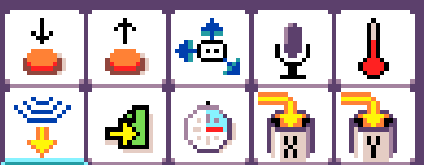 When Events
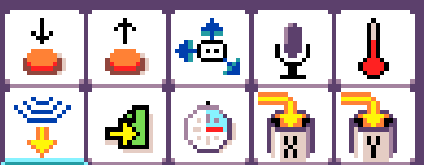 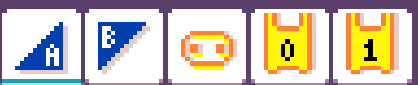 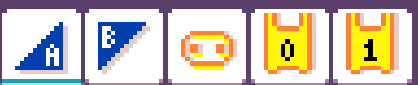 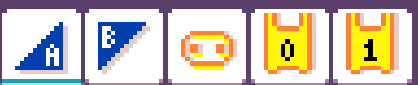 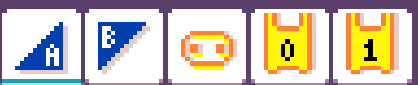 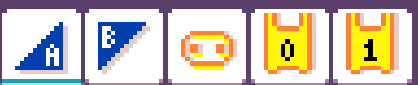 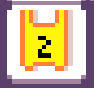 Press Filters
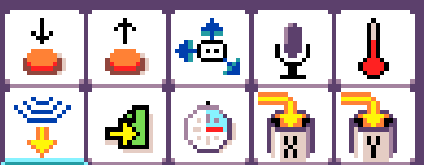 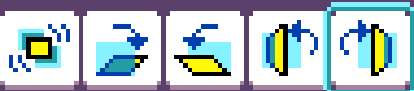 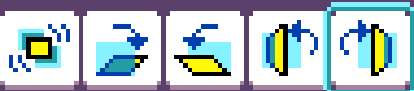 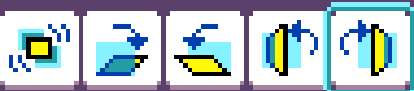 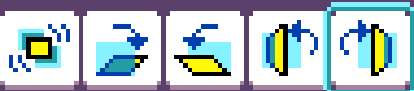 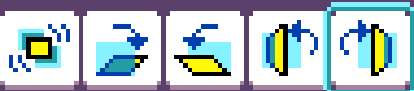 Move Filters
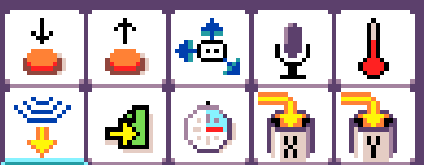 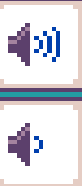 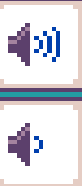 Microphone Filters
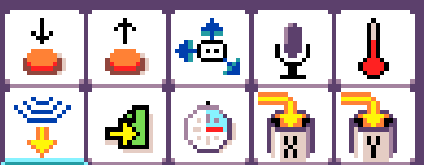 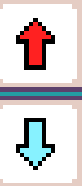 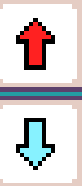 Temperature Filters
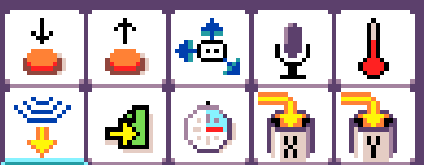 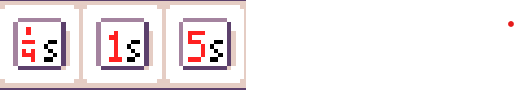 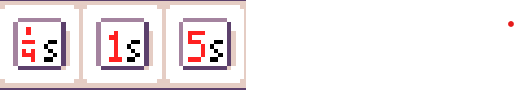 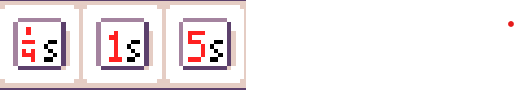 Timer Filters
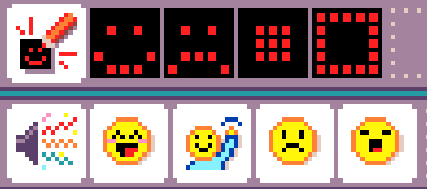 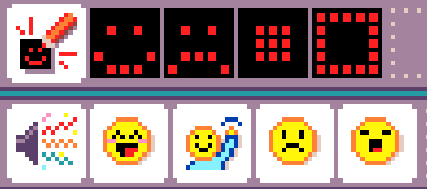 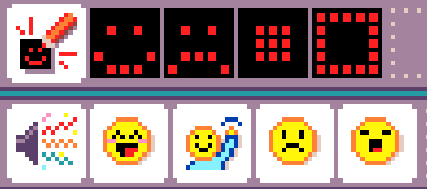 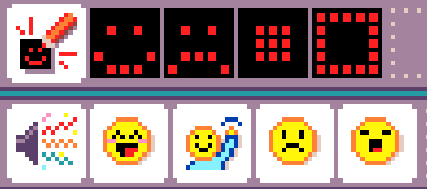 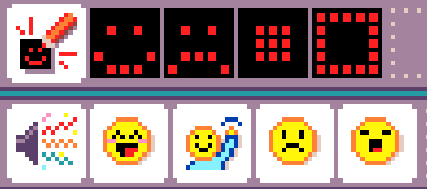 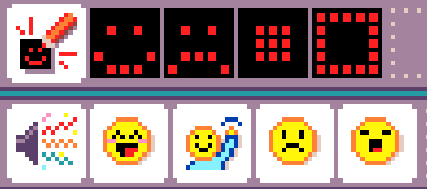 Show Image Action
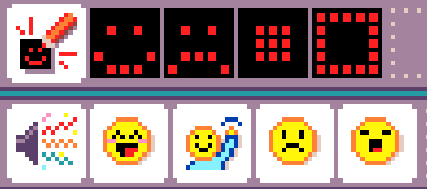 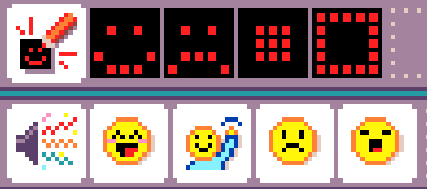 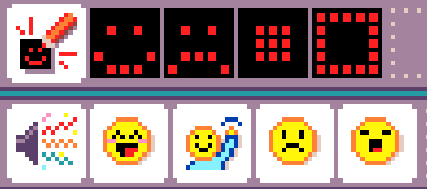 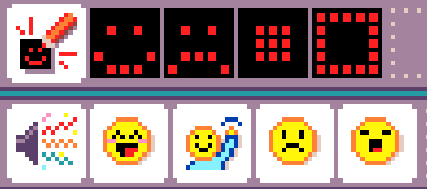 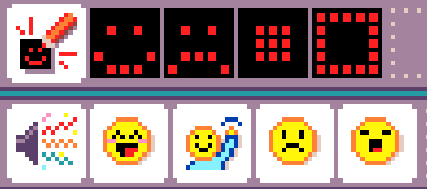 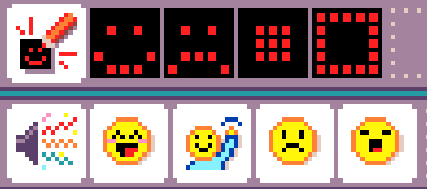 Play Sound Action
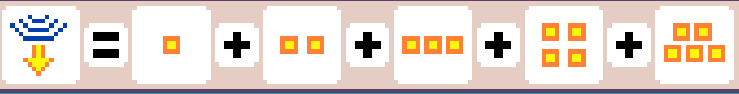 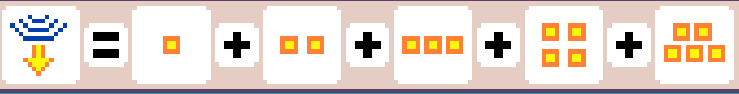 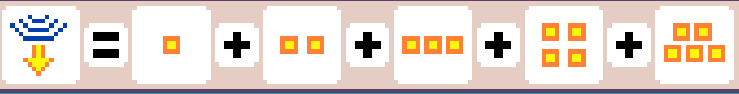 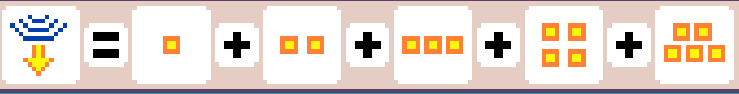 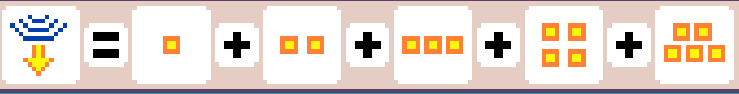 Numbers